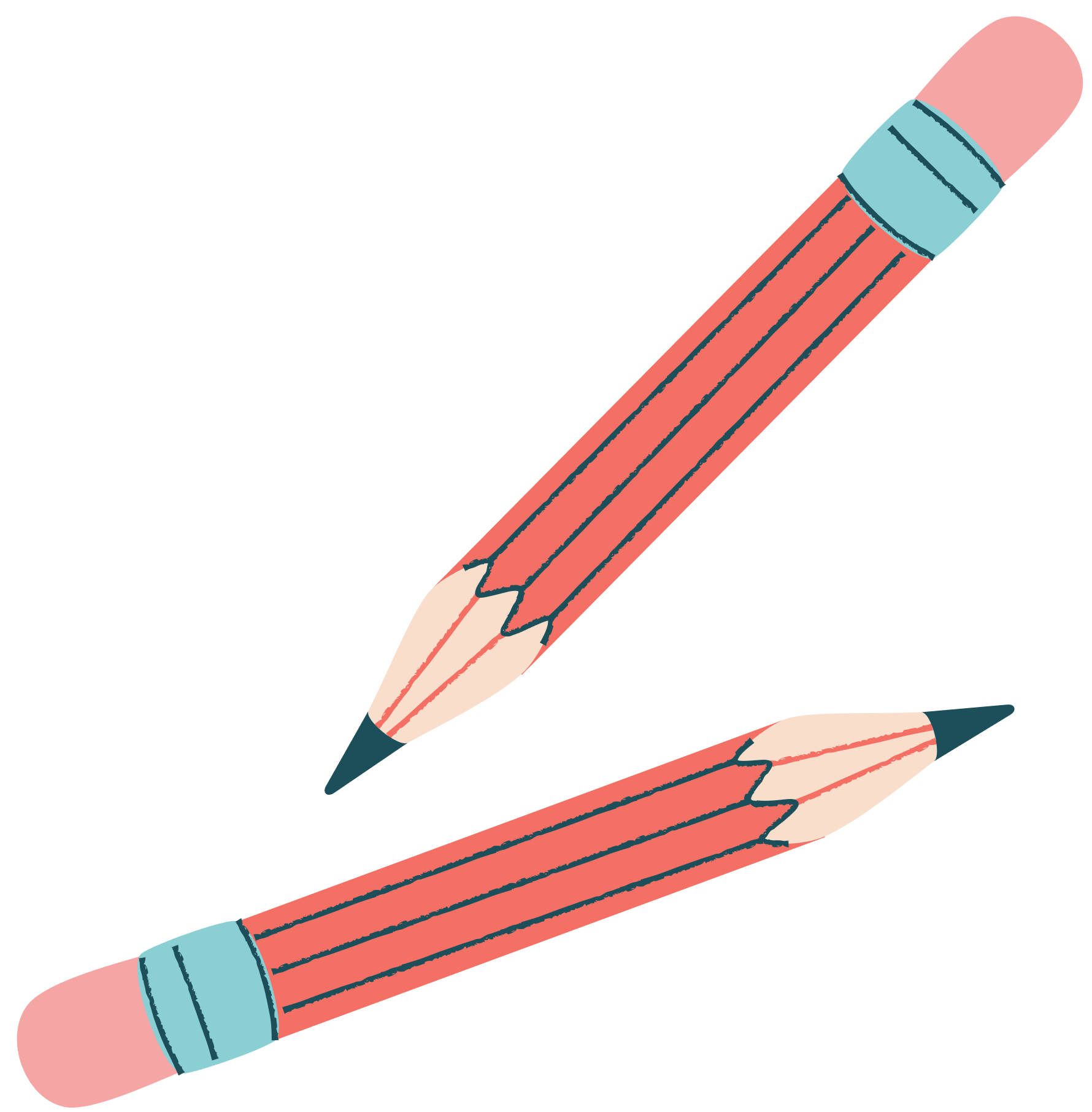 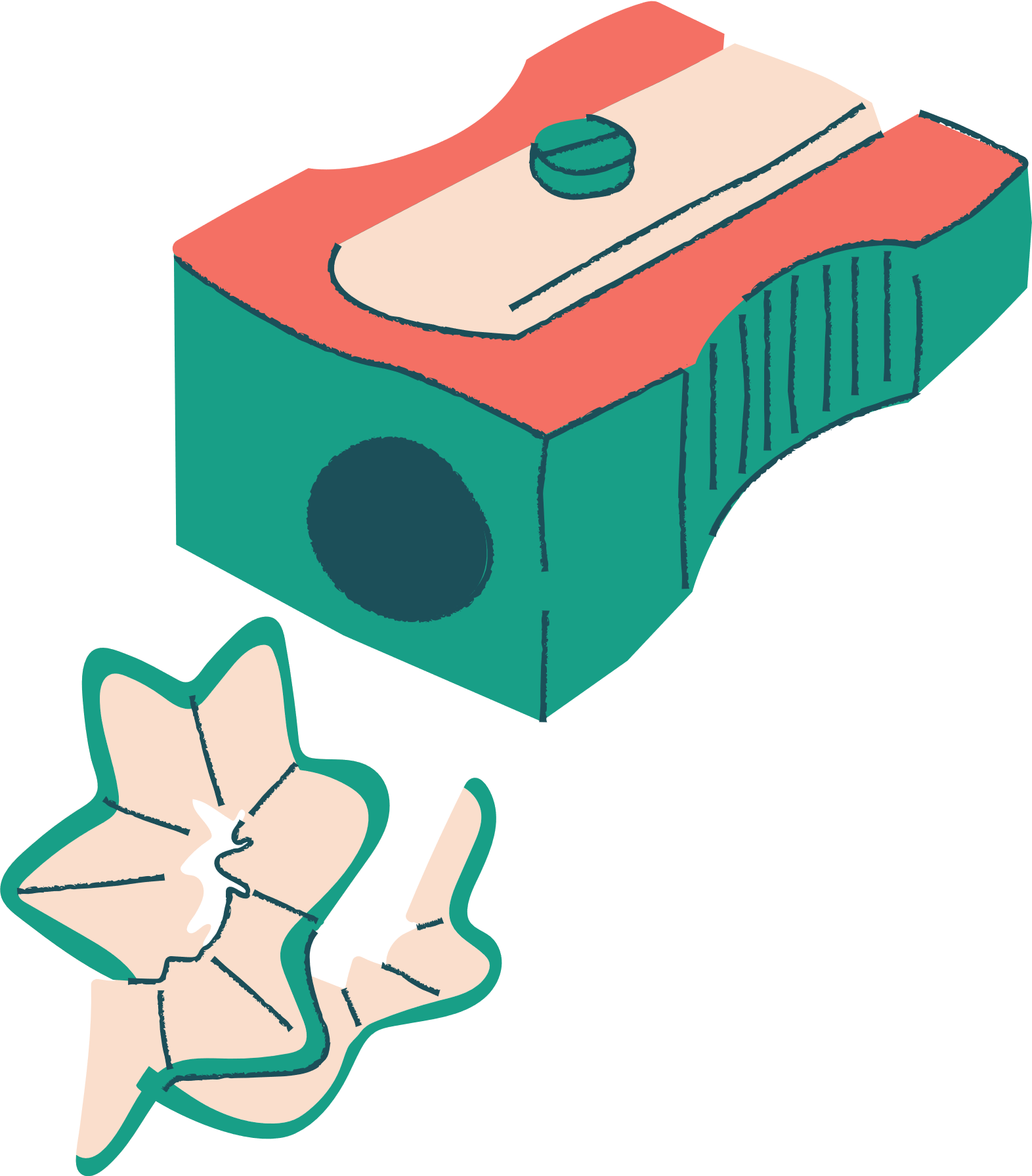 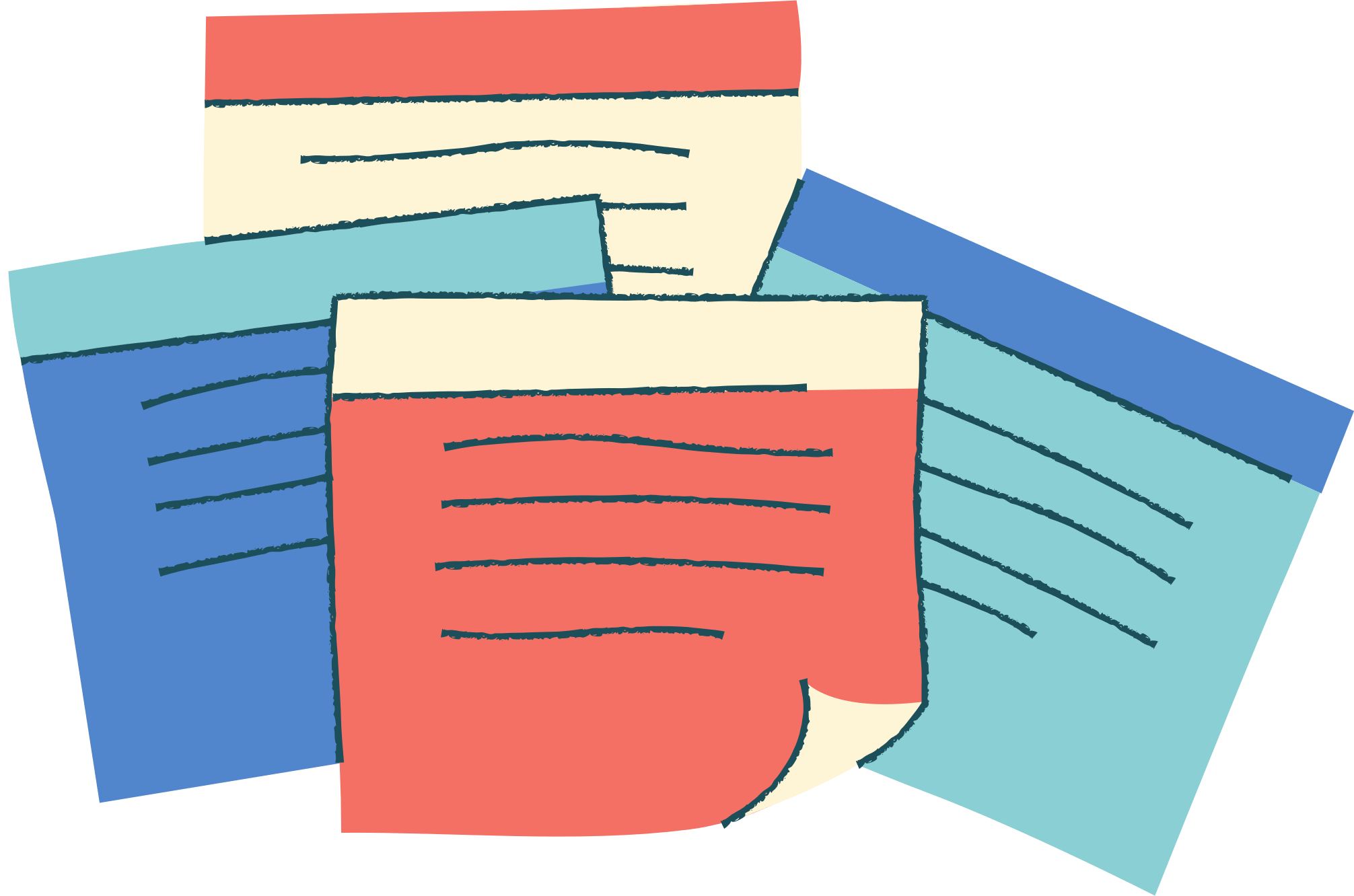 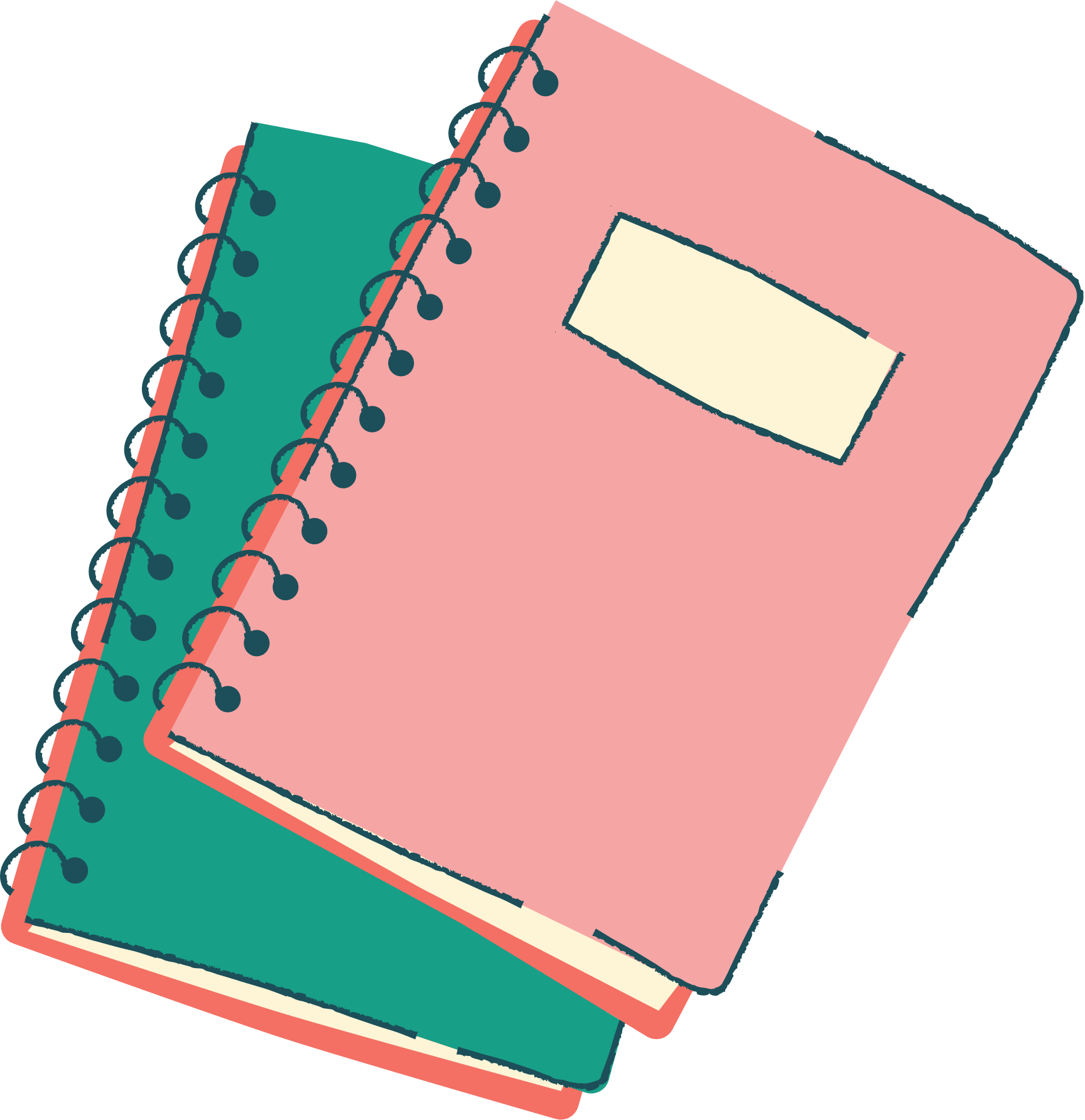 Nhiệt liệt chào mừng 
các thầy cô về dự giờ
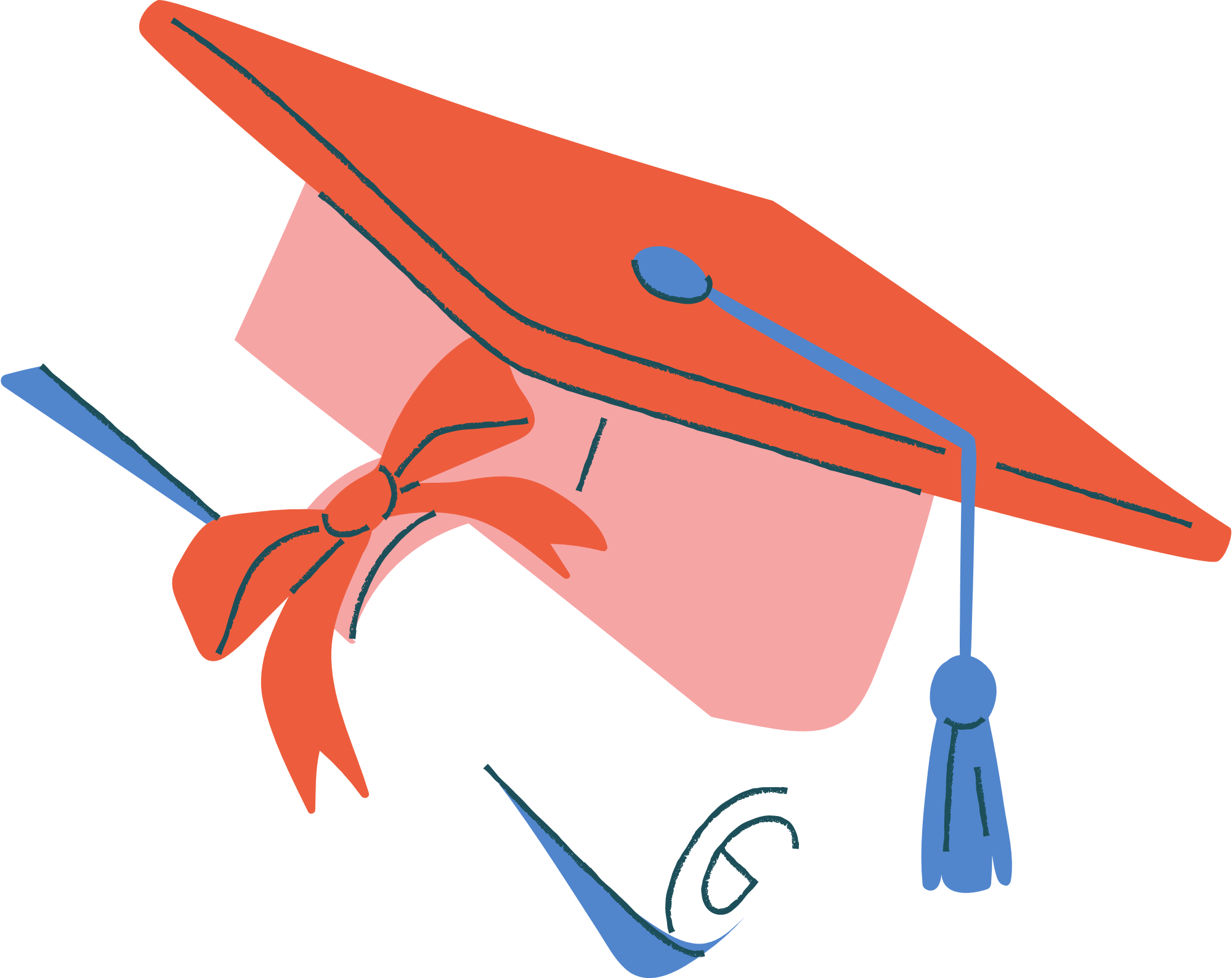 Lớp 5C
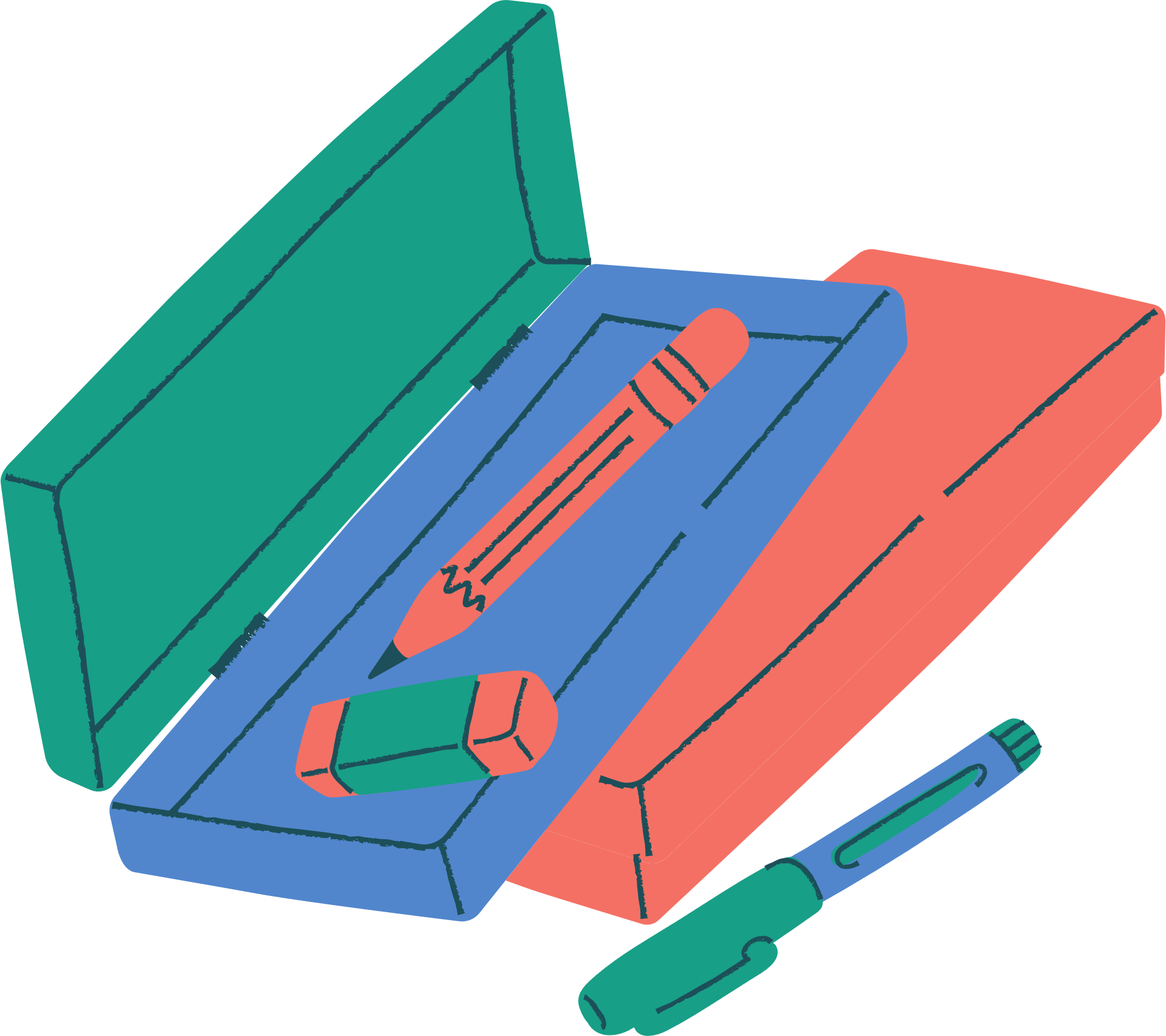 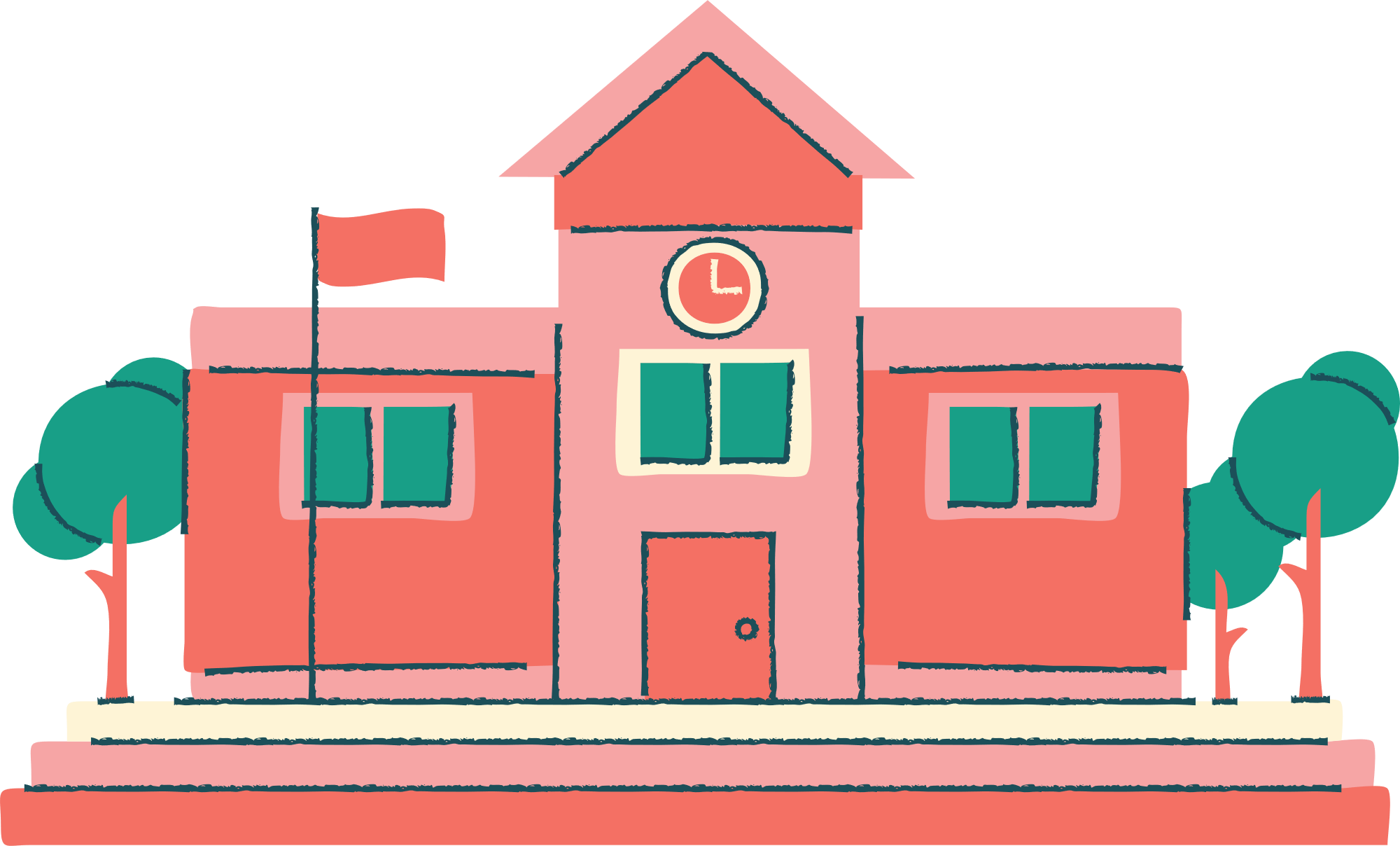 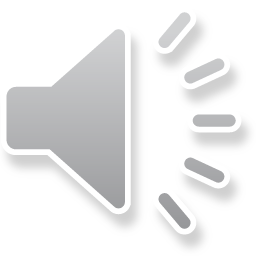 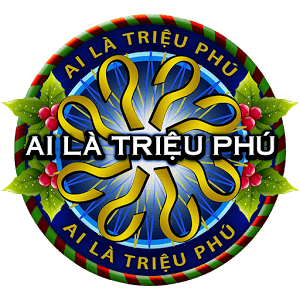 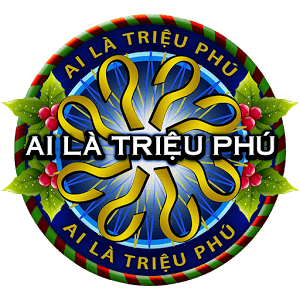 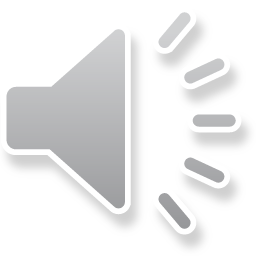 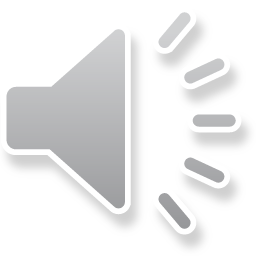 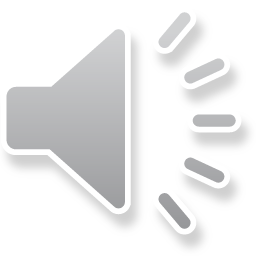 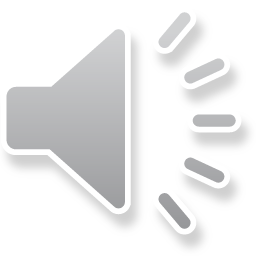 Đồng nghĩa với “dũng cảm”?
A. Hèn nhát
B. Sợ hãi
D. Nhát gan
C. Anh dũng
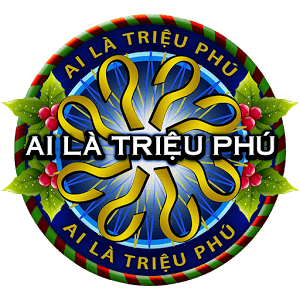 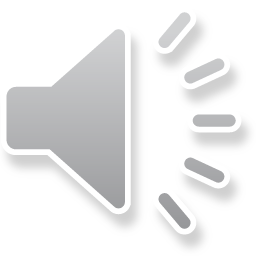 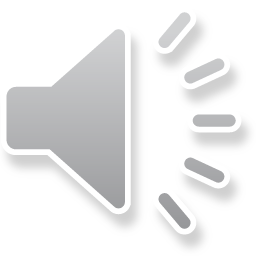 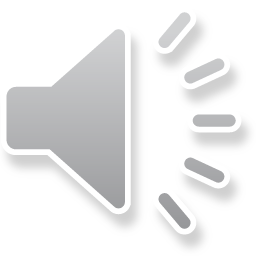 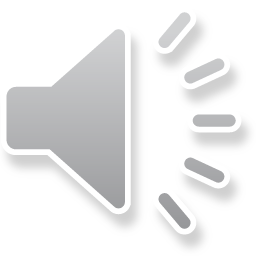 Trái nghĩa với “cẩn thận”?
A. Cẩu thả
B. Nắn nót
C. Chu đáo
D. Thận trọng
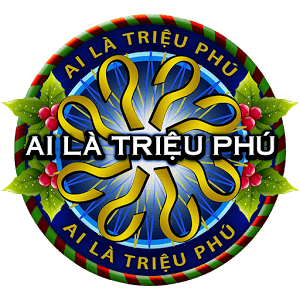 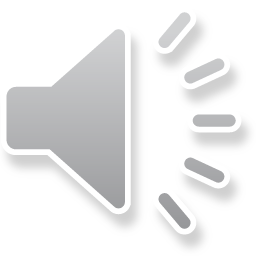 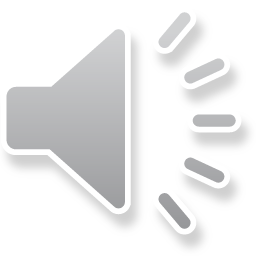 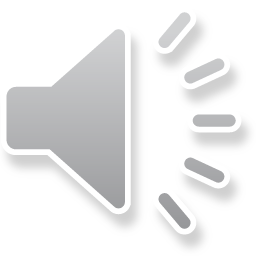 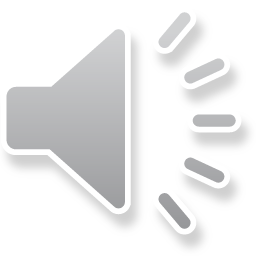 Tìm cặp từ đồng âm?
A. Xinh xắn – Xinh đẹp
B. Cái bàn – Bàn bạc
C. Khổng lồ - Bé tí
D. Bao la – Rộng lớn
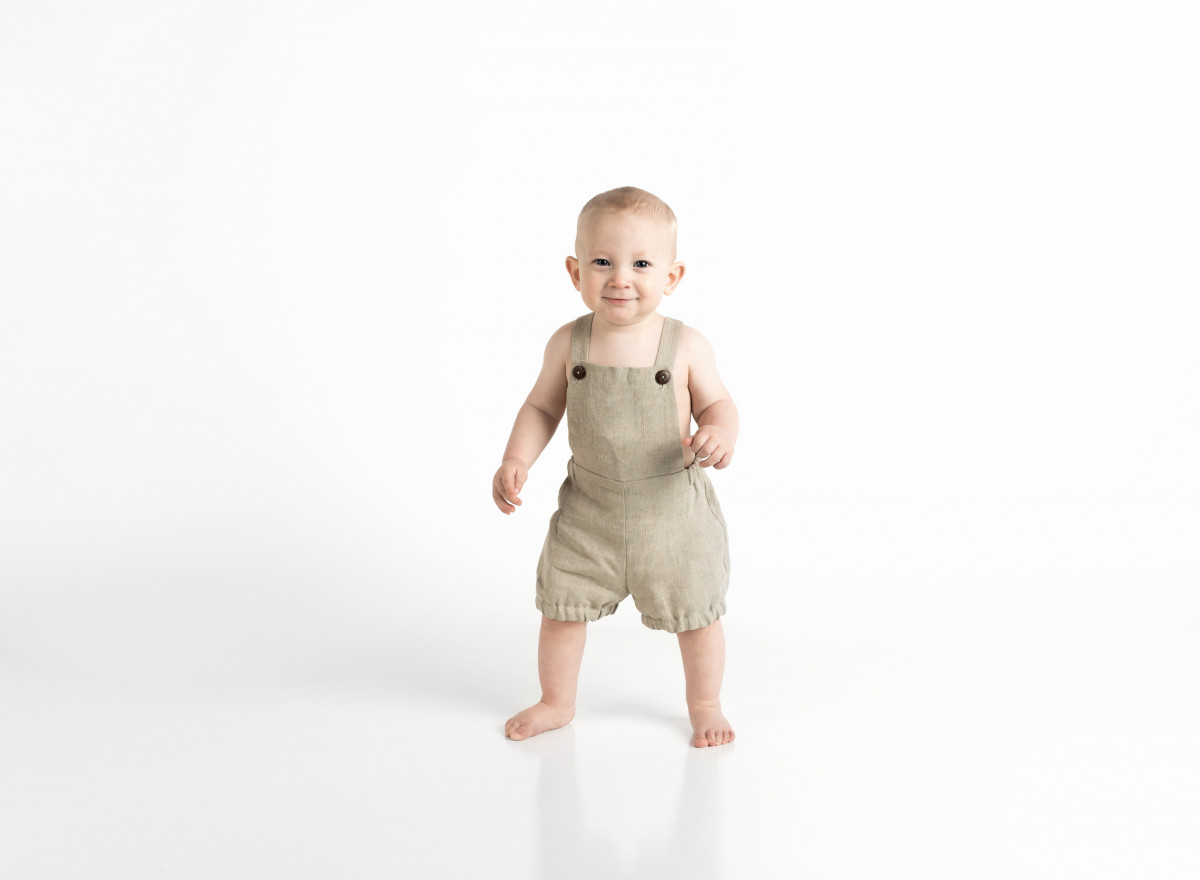 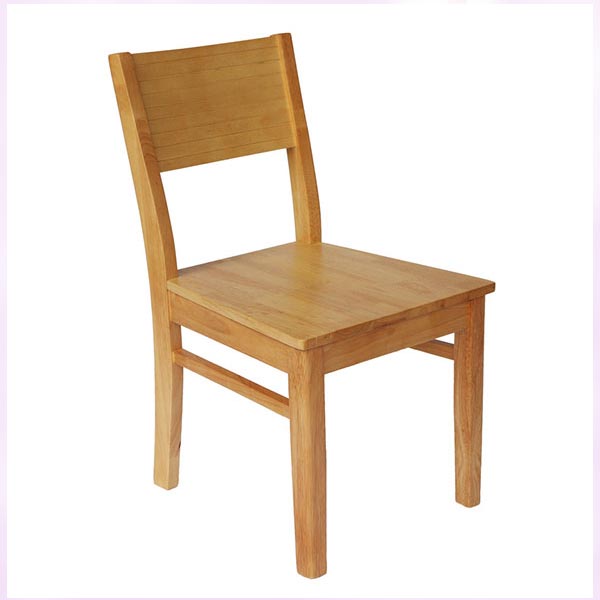 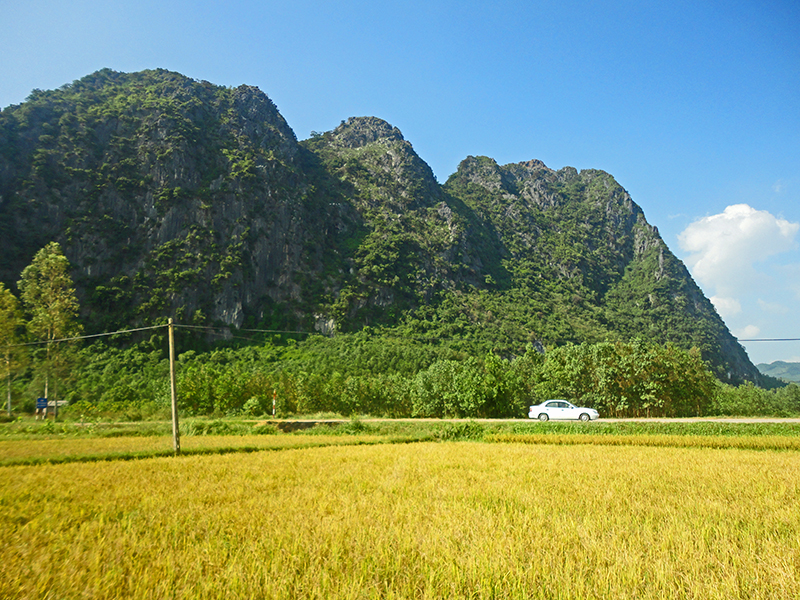 Chân ghế
Chân núi
Chân em bé
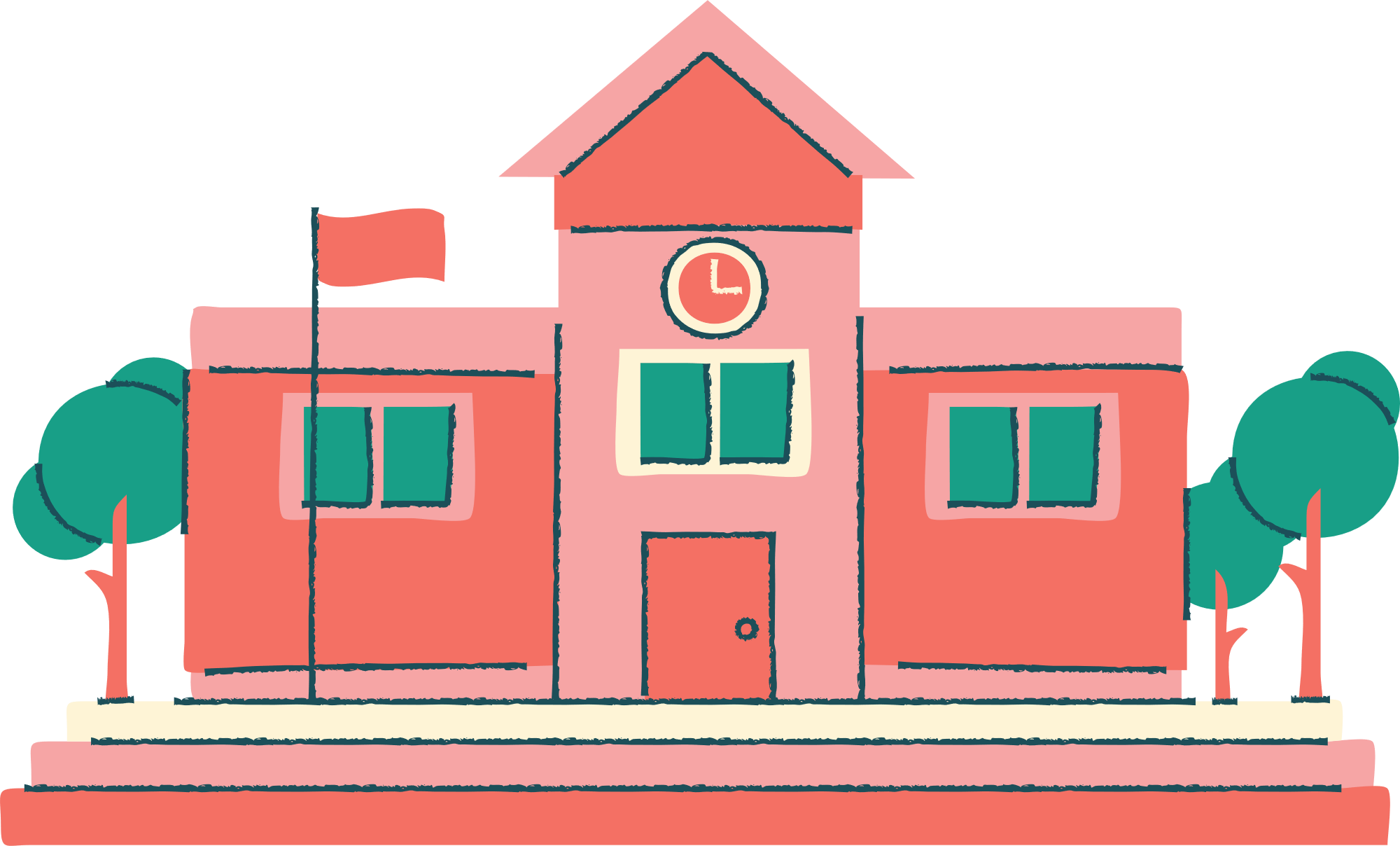 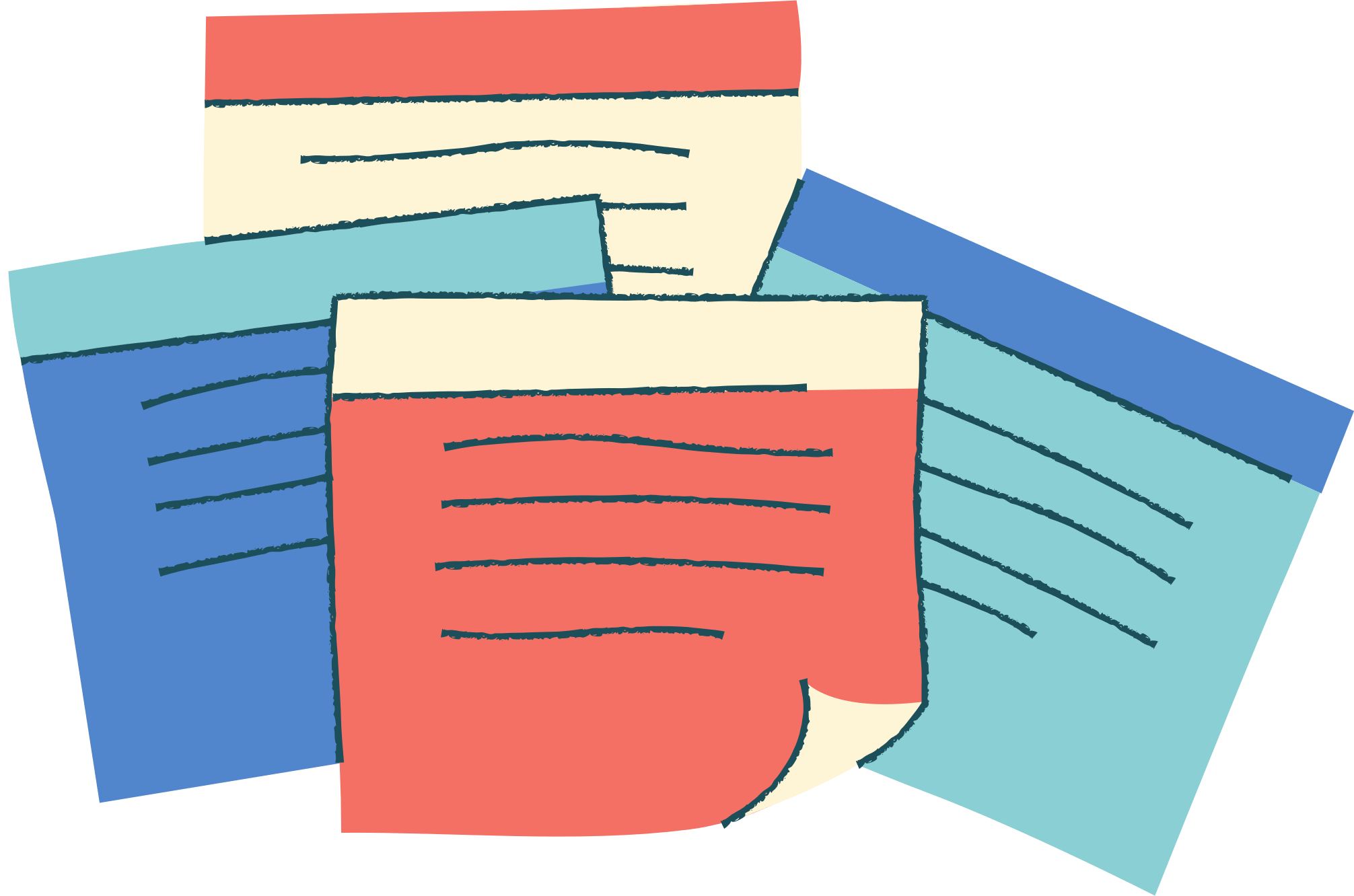 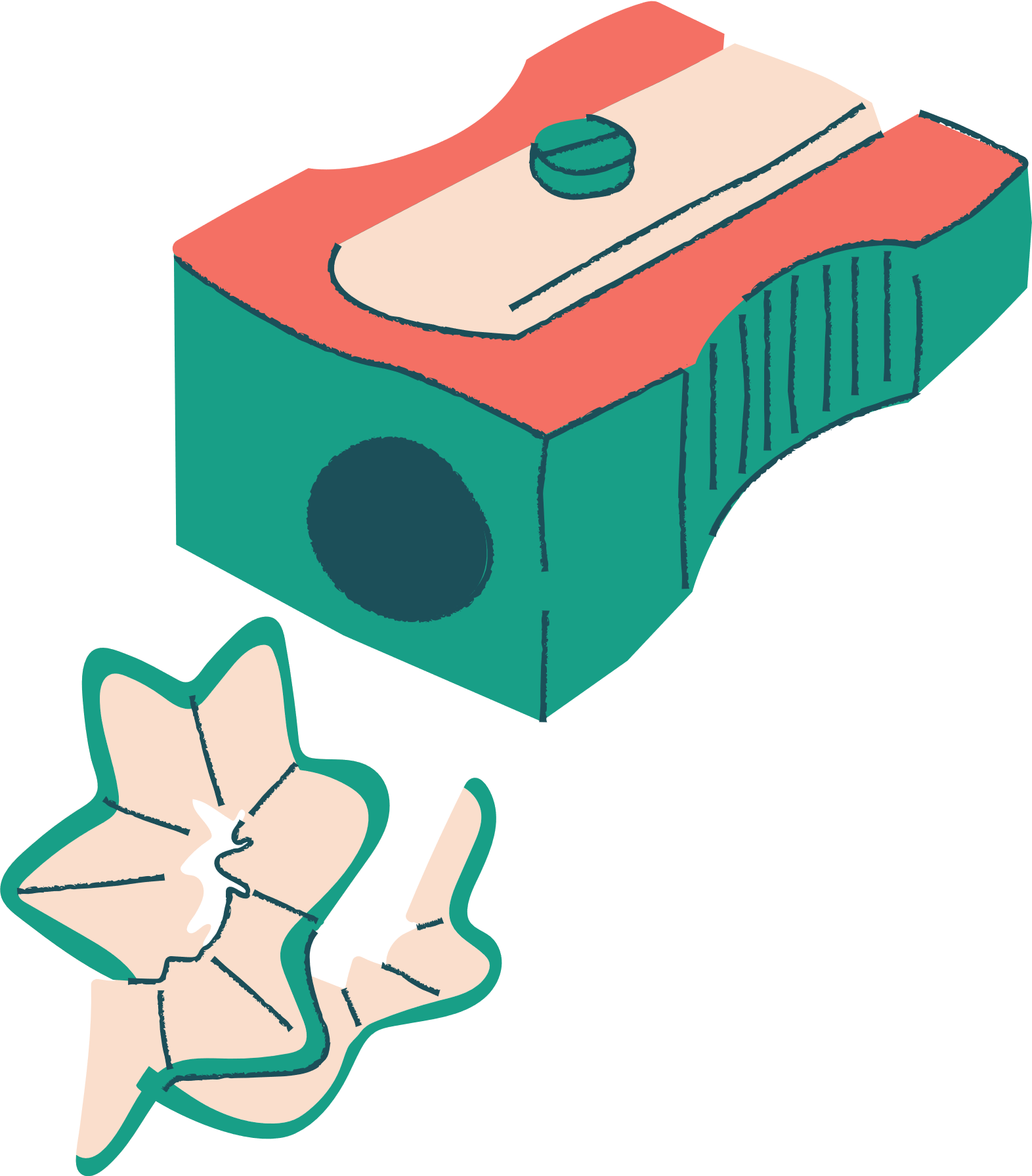 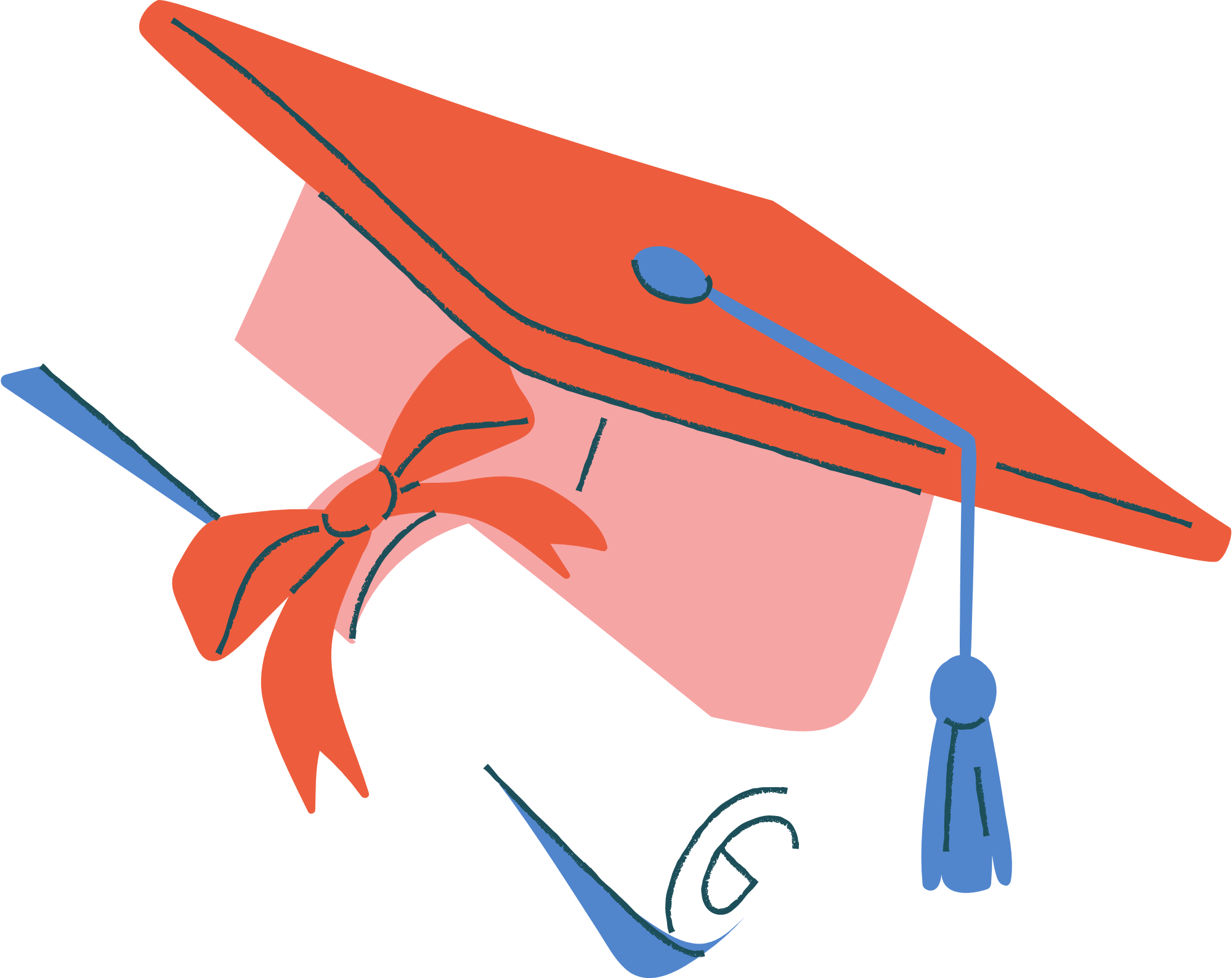 Thöù  tư ngaøy 11 thaùng 10 năm 2023
                                                      Luyện từ và câu
TỪ NHIỀU NGHĨA
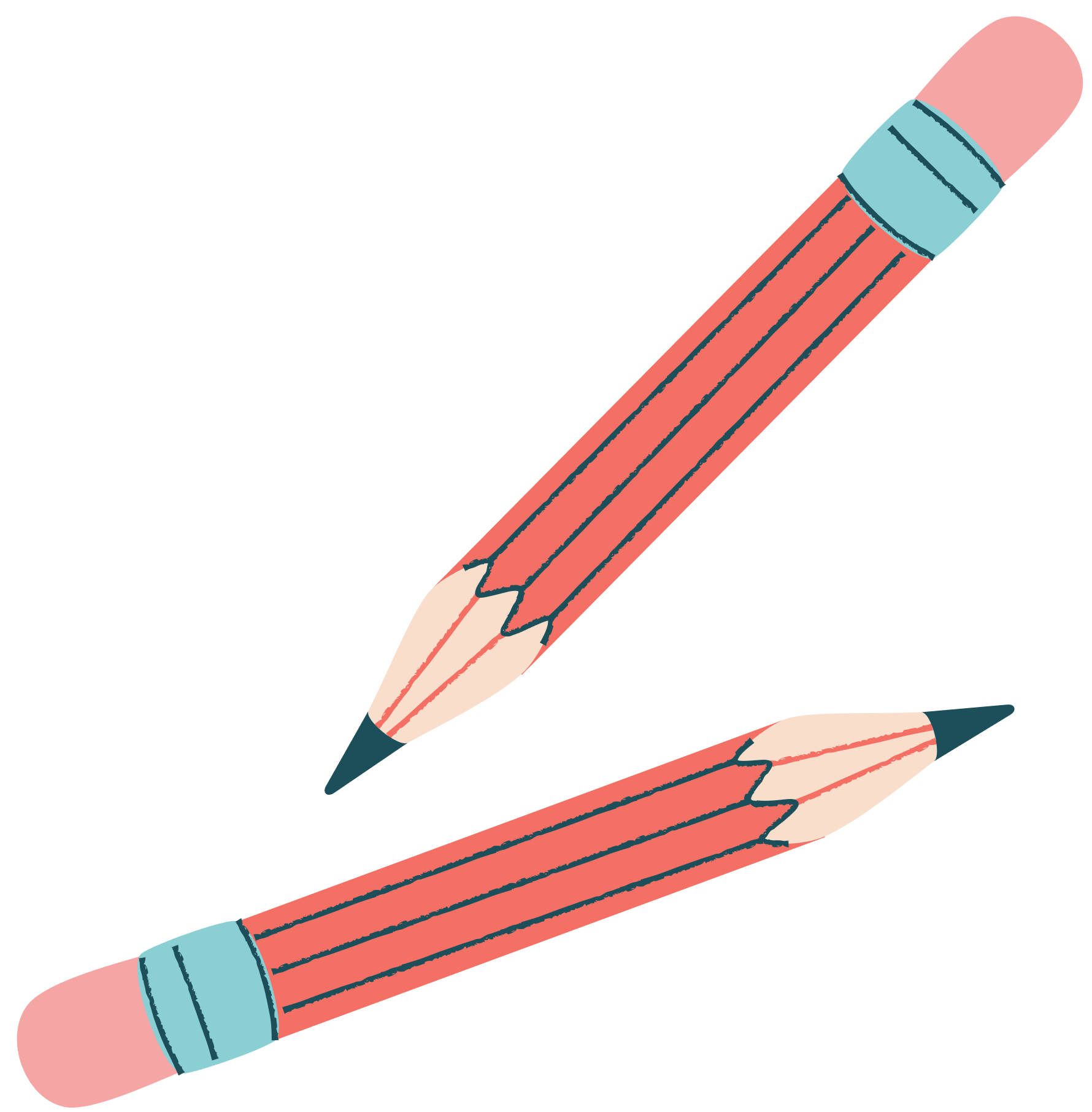 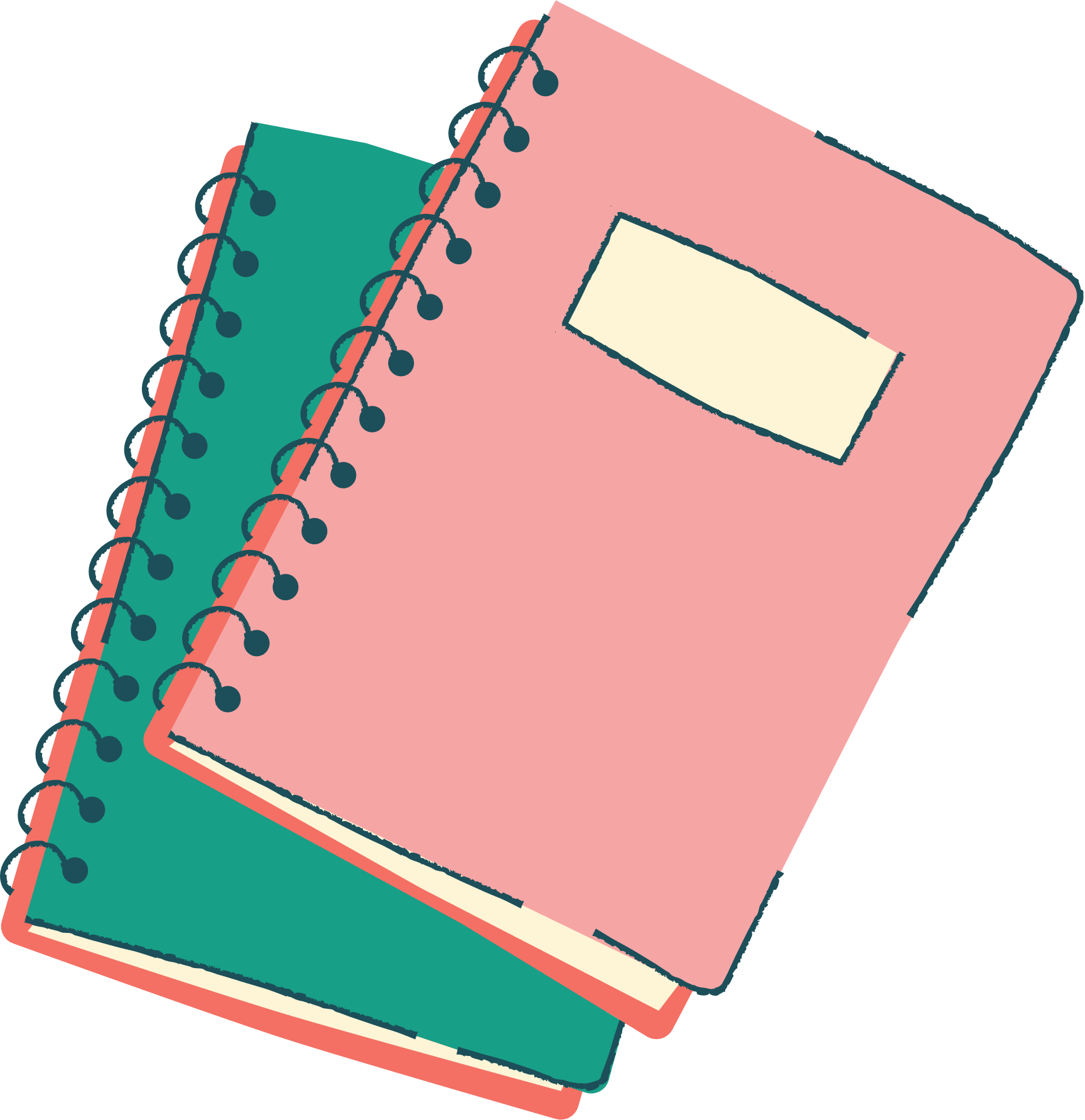 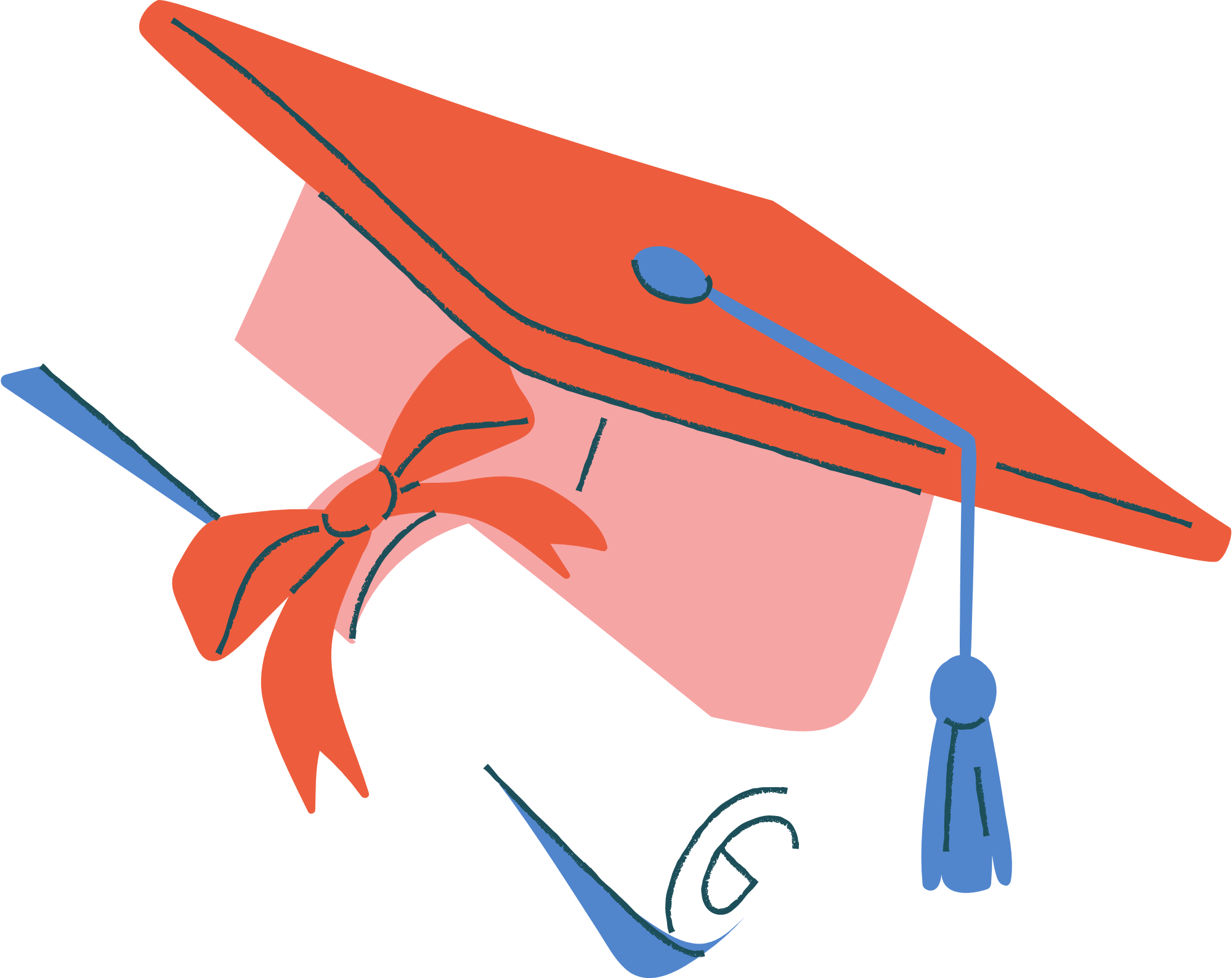 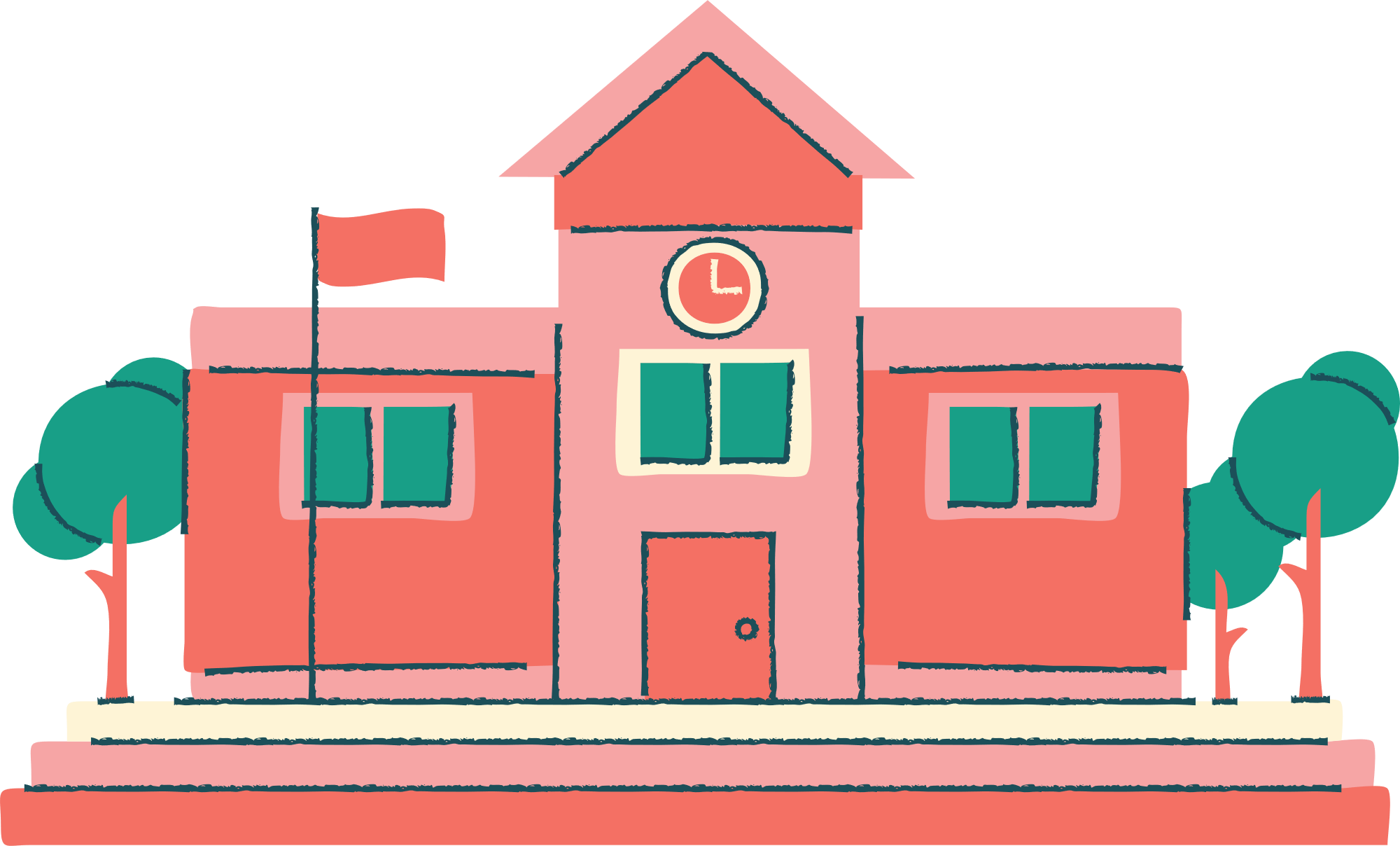 Thöù  tư ngaøy 11 thaùng 10 năm 2023
      Luyện từ và câu:
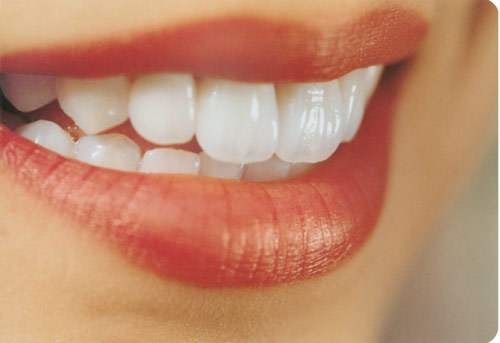 Răng
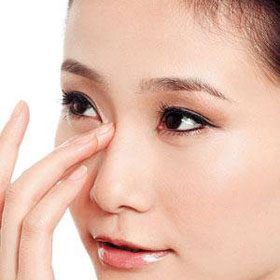 Mũi
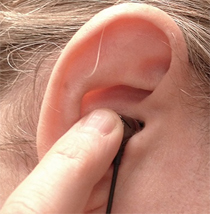 Tai
Từ nhiều nghĩa
I/ Nhận xét:
1. Tìm nghĩa ở cột B thích hợp với mỗi từ ở cột A:
A
B
a/ Bộ phận ở hai bên đầu người và động vật, dùng để nghe.
Răng
b/ Phần xương cứng, màu trắng, mọc trên hàm, dùng để cắn, giữ và nhai thức ăn.
Mũi
c/ Bộ phận nhô lên ở giữa mặt người hoặc động vật có xương sống, dùng để thở và ngửi.
Tai
Các nghĩa vừa xác định được cho các từ răng, mũi, tai là nghĩa gốc (nghĩa ban đầu) của mỗi từ.
Nghĩa của các từ in đậm trong khổ thơ sau có gì giống và khác nghĩa của chúng ở bài tập 1?
Răng của chiếc cào
Làm sao nhai được? 
Mũi thuyền rẽ nước
Thì ngửi cái gì? 
Cái ấm không nghe
Sao tai lại mọc?
                         Quang Huy
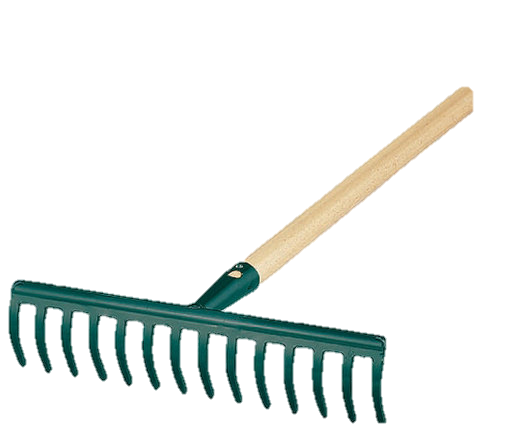 Dùng để kéo rơm rạ hoặc phơi lúa.
Răng của chiếc cào
Làm sao nhai được?
 
Mũi thuyền rẽ nước
Thì ngửi cái gì? 

Cái ấm không nghe
Sao tai lại mọc?
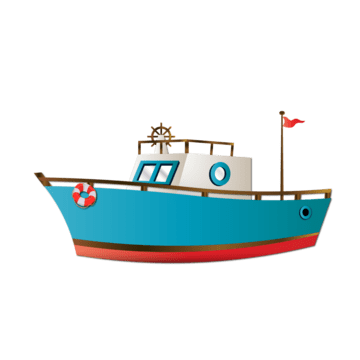 Rẽ nước nhanh cho thuyền, ghe tiến về phía trước.
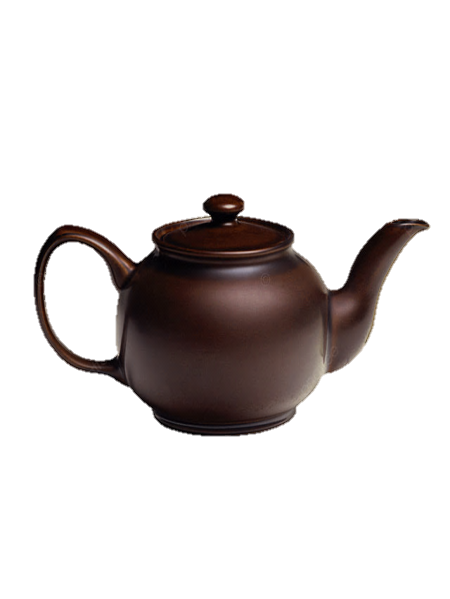 Bộ phận của bình nước để cầm và rót nước.
(không để nhai thức ăn)
(không dùng để ngửi)
(không dùng để nghe)
I - Nhận xét:
    2. Sự khác nhau
Răng chiếc cào
Mũi thuyền
Tai ấm
Nghĩa chuyển
Nghĩa gốc
Từ nhiều nghĩa là từ có một nghĩa gốc và một hay một số nghĩa chuyển.
Các từ : răng, mũi, tai… là những từ nhiều nghĩa.
Thế nào là từ nhiều nghĩa?
Thöù  tư ngaøy 11 thaùng 10 năm 2023
      Luyện từ và câu:
Từ nhiều nghĩa
3. Nghĩa của các từ răng, mũi, tai ở bài tập 1 và bài 2 có gì giống nhau?
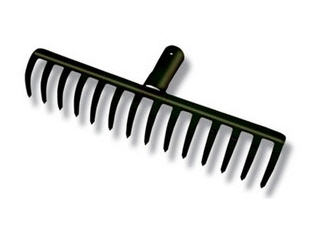 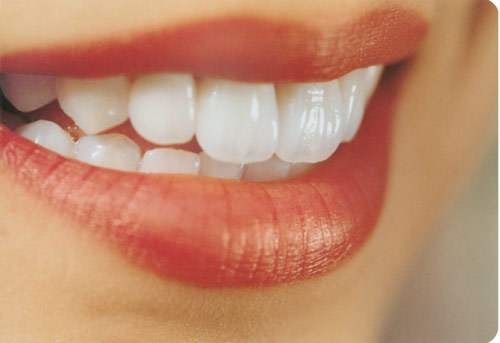 - Nét nghĩa chung: đều chỉ vật nhọn, sắc, sắp đều nhau thành hàng.
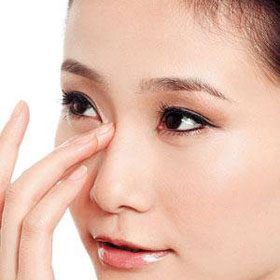 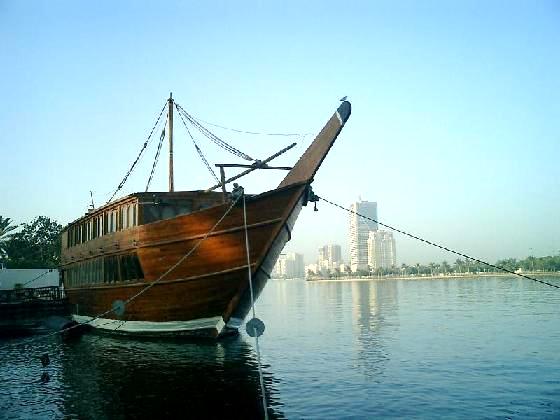 - Nét nghĩa chung:  cùng chỉ bộ phận có đầu nhọn nhô ra phía trước.
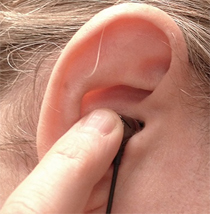 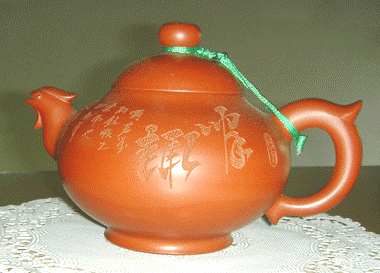 - Nét nghĩa chung:  cùng chỉ bộ phận mọc ở hai bên, chìa ra như cái tai.
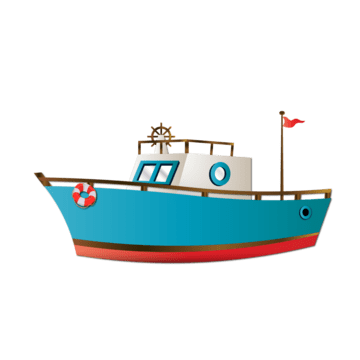 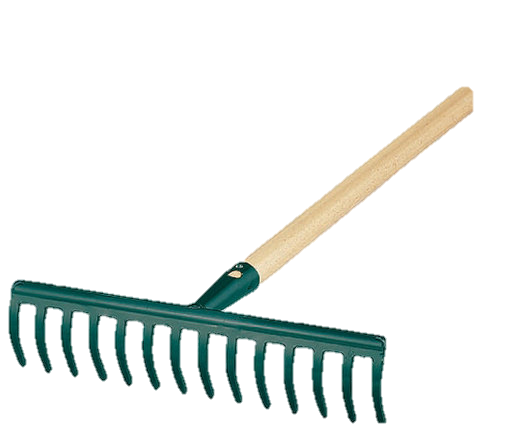 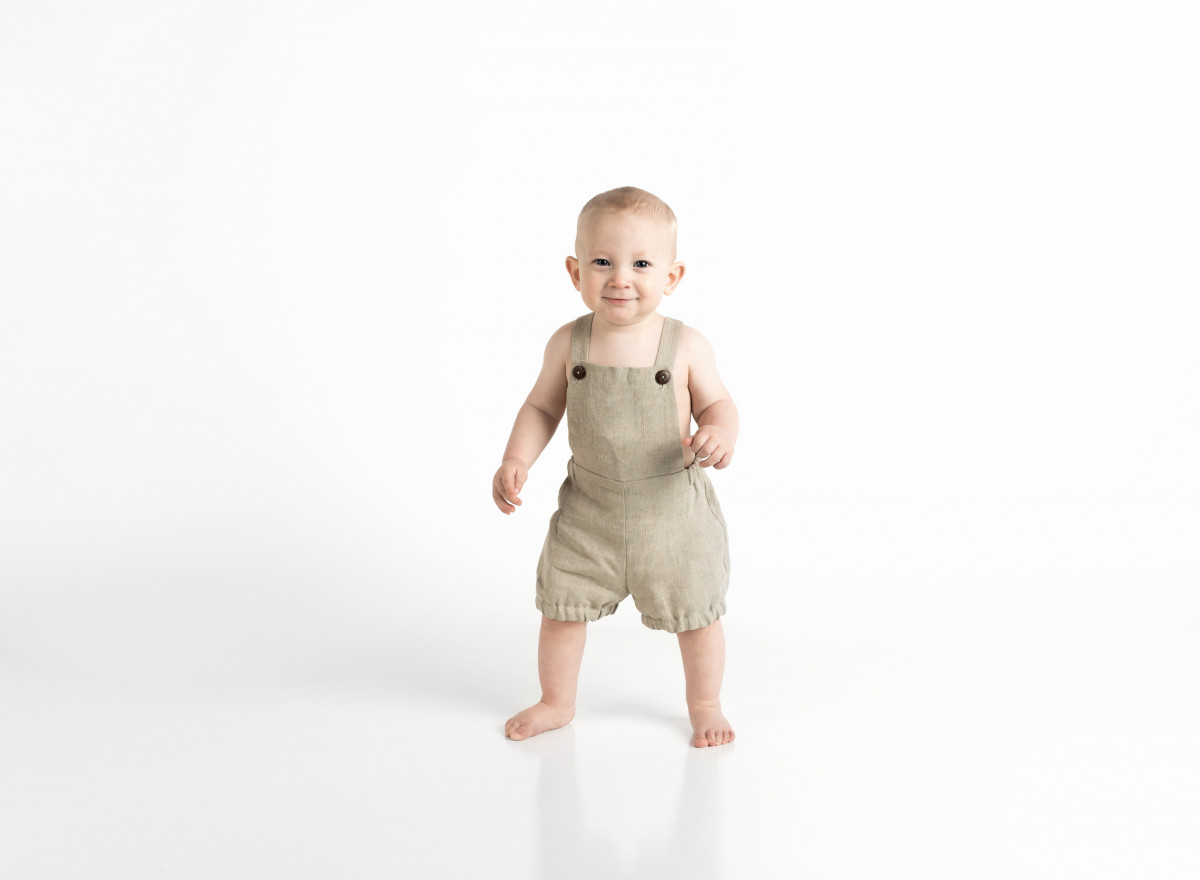 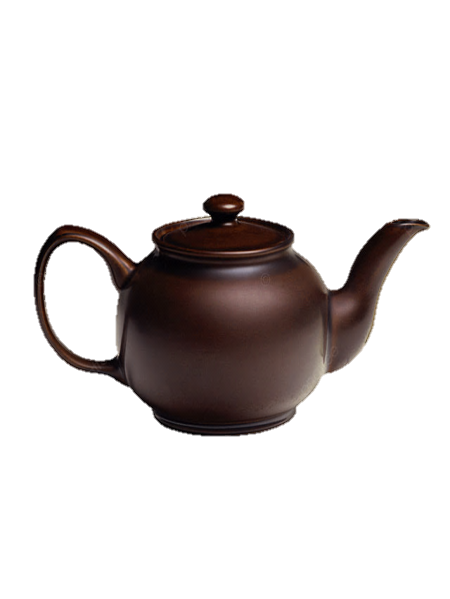 Các từ răng, mũi, tai ở bài tập 2 mang nghĩa chuyển của từ. 
Đó là nghĩa được suy ra từ nghĩa gốc.
Từ nhiều nghĩa là từ có một nghĩa gốc và một hay một số nghĩa chuyển. 
Các nghĩa của từ nhiều nghĩa bao giờ cũng có mối liên hệ với nhau.
Bài 1: Trong những câu nào, các từ mắt, chân, đầu mang nghĩa gốc và trong những câu nào, chúng mang nghĩa chuyển?
-  Đôi mắt của bé mở to.
-  Quả na mở mắt.
a. Mắt
-  Lòng ta vẫn vững như kiềng ba chân.
-  Bé bị đau chân.
b. Chân
-  Khi viết em đừng ngoẹo đầu.
-  Nước suối đầu nguồn rất trong.
c. Đầu
Nghĩa chuyển
Nghĩa gốc
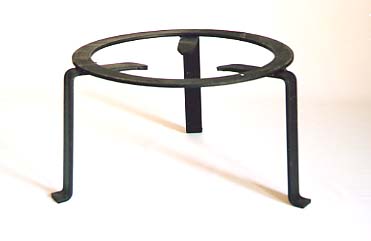 Nghĩa gốc
Nghĩa chuyển
Nghĩa gốc
Nghĩa chuyển
Bài 2: Các từ chỉ bộ phận cơ thể người và động vật thường là từ nhiều nghĩa. Hãy tìm một số ví dụ về sự chuyển nghĩa của những từ sau: lưỡi, miệng, cổ, tay, lưng.
Thöù tư ngaøy 11 thaùng 10 năm 2023
      Luyện từ và câu:
Từ nhiều nghĩa
Bài 2: Các từ chỉ bộ phận cơ thể người và động vật thường là từ nhiều nghĩa. Hãy tìm một số ví dụ về sự chuyển nghĩa của những từ sau: lưỡi, miệng, cổ, tay, lưng.
- lưỡi:
lưỡi liềm, lưỡi hái, lưỡi dao, lưỡi cày, lưỡi búa,..
LÀM VIỆC 
( Thời gian 5 phút )
- miệng:
miệng bát, miệng hũ, miệng bình, miệng hố,…
- cổ:
cổ chai, cổ lọ, cổ bình, cổ áo, cổ tay,...
- tay:
tay áo, tay ghế, tay quay, tay tre,…
- lưng:
lưng ghế, lưng đồi, lưng núi, lưng trời, lưng đê,..
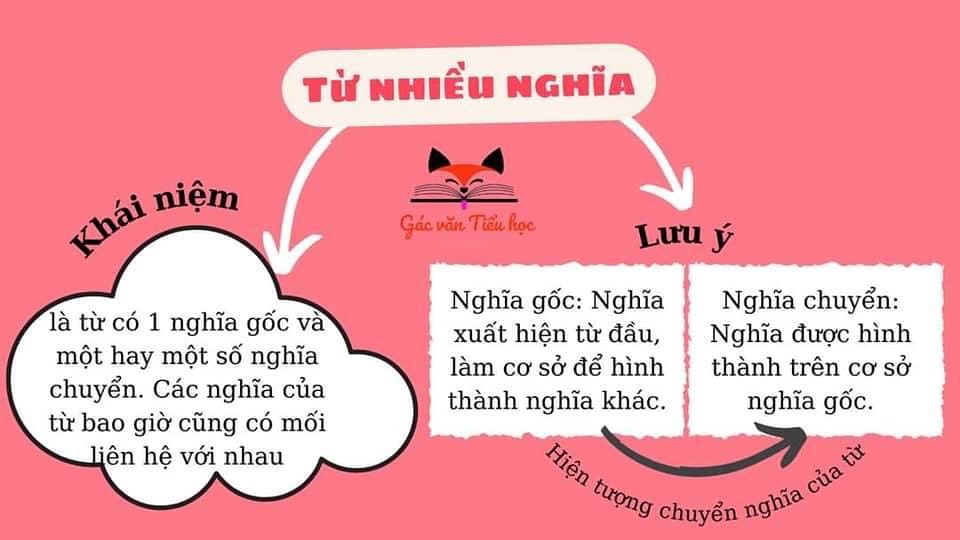 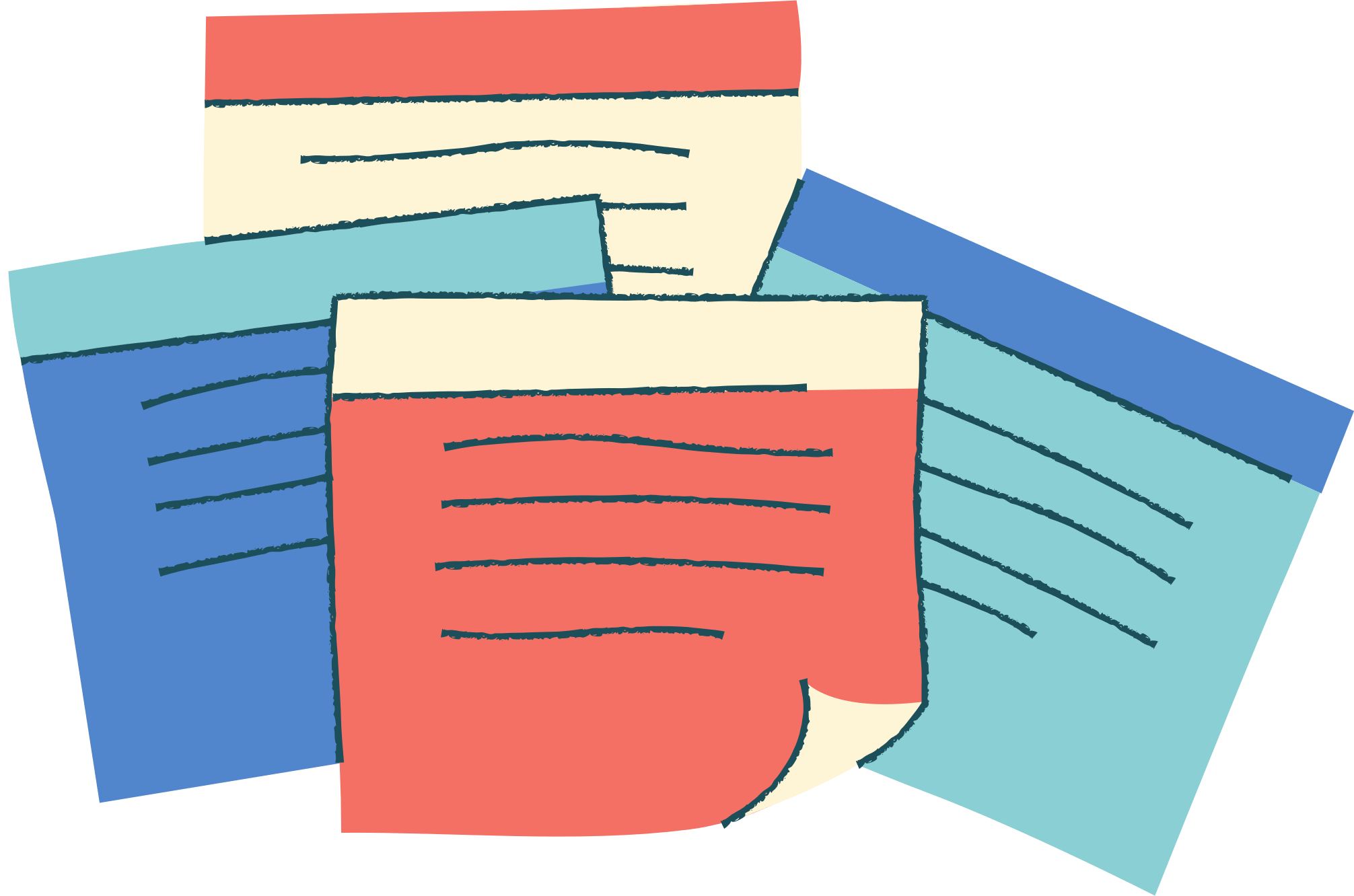 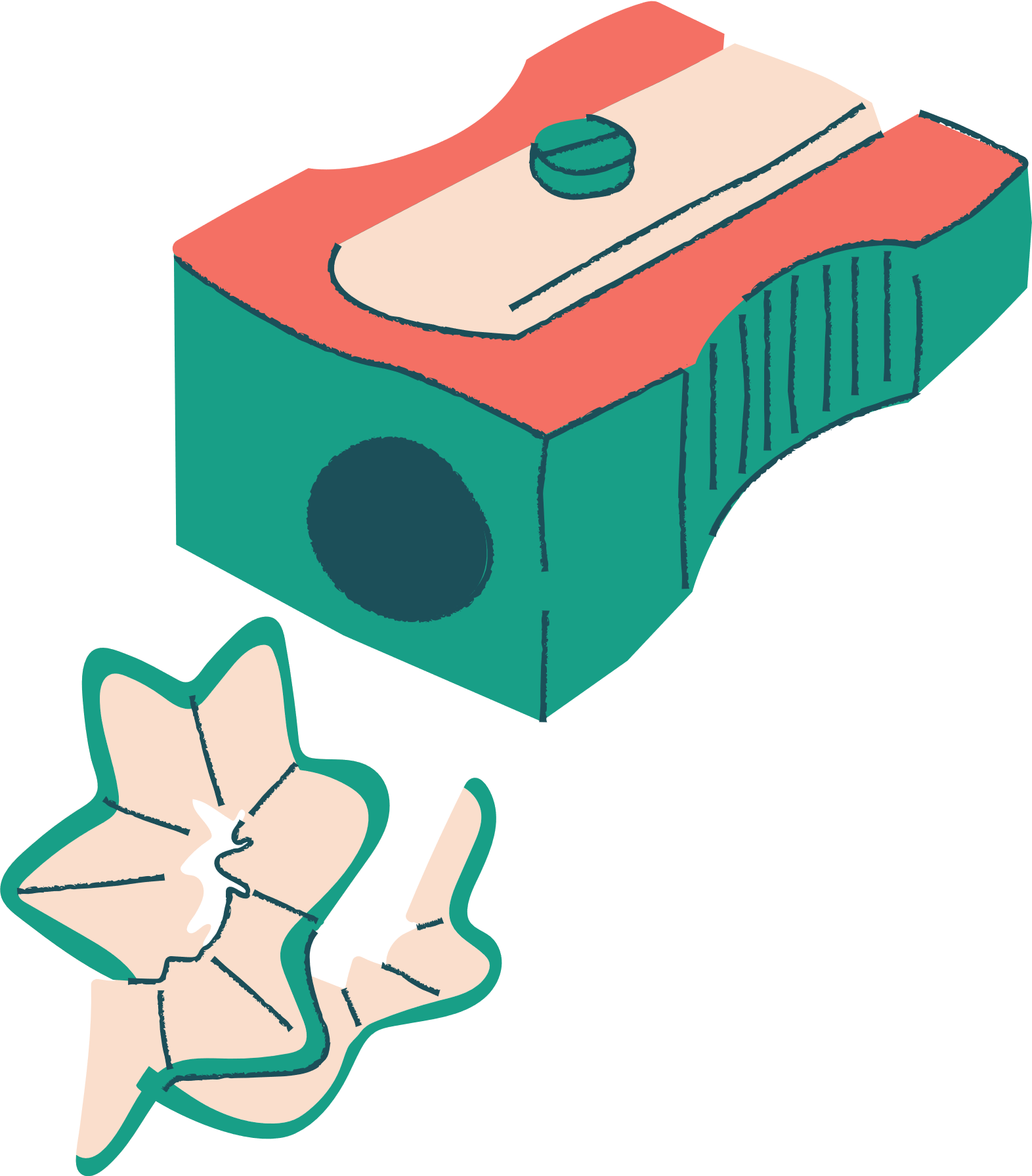 Phân biệt từ đồng âm và 
từ nhiều nghĩa
Thöù tư ngaøy 11 thaùng 10 năm 2023
      Luyện từ và câu:
Từ nhiều nghĩa
AI NHANH HƠN???
Con cò có cái cổ thật cao.
Cổ tay bé Nụ thật tròn trịa.
Từ nhiều nghĩa
Thöù tư ngaøy 11 thaùng 10 năm 2023
      Luyện từ và câu:
Từ nhiều nghĩa
AI NHANH HƠN???
Mọi người đang xem tranh.
Chúng nó tranh nhau quả bóng.
Từ đồng âm
Thöù tư ngaøy 11 thaùng 10 năm 2023
      Luyện từ và câu:
Từ nhiều nghĩa
AI NHANH HƠN???
Bữa tối, nhà Lan thường ăn cơm muộn.
Xe này ăn xăng tốn lắm.
Từ nhiều nghĩa